LMRFC Reference Slide For Crest Tables
LMRFC Forecasts Issued Morning of May 21, 2021
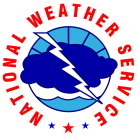 Lower Mississippi 
RIVER FORECAST CENTER
Talking Points
Minor flooding continues on the lower Mississippi River at Red River Landing, LA.  It has crested and should fall below flood stage by the middle of next week.   

Heavy rain over the past week has kept stages elevated on the lower Mississippi River from Baton Rouge, LA downstream to New Orleans, LA.  Drier weather is expected this weekend and falls upriver will allow stages to fall over the next several weeks.  

A minor rise is working down the middle Mississippi and lower Ohio Rivers.  No flooding is expected and the rises will dampen as they approach the junction with the Arkansas River.  
The 16 day future rainfall guidance shows a minor rise on the lower Ohio River for the first week of June.  This rise is well below flood stage and it would only dampen falls on the lower Mississippi River.
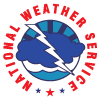 Ohio/Mississippi River Crest Watch
Created May 21 2021 @  12:00 pm CDT
Lower Mississippi River Forecast Center     weather.gov/lmrfc
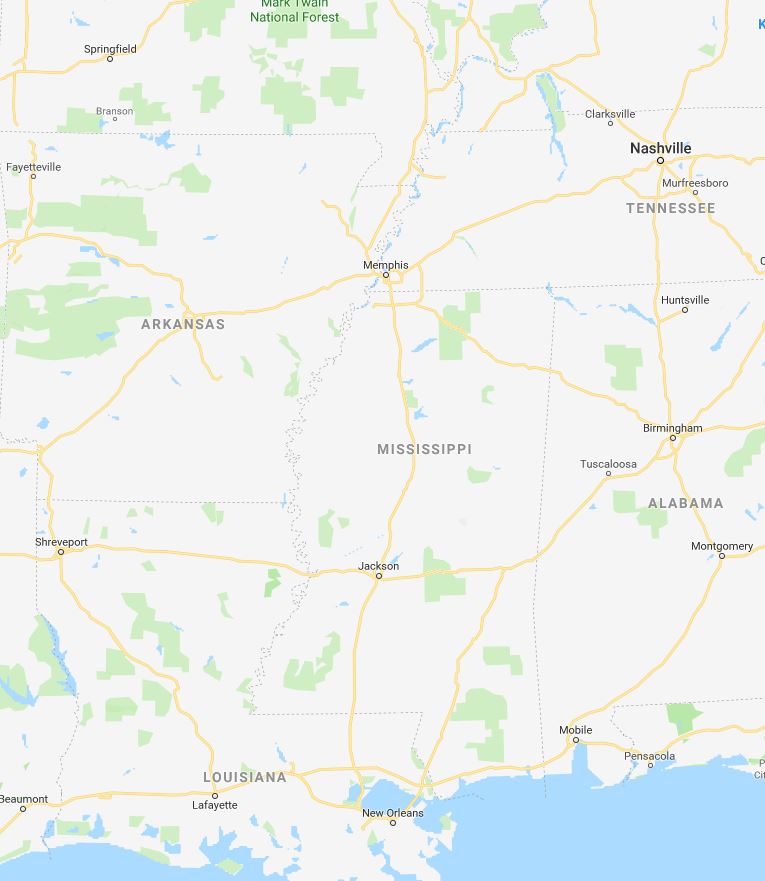 OH River at Paducah
OH River at Cairo
MS River at Caruthersville
Current: 20.0’
Current: 17.2’
Current: 29.2’
Minor rises over the next several days
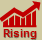 Continue to fall over the next several days
Minor rise tomorrow before falling over the next several days
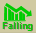 Forecast:
Forecast:
Forecast:
5 Days
2 Days
0.5 Day
2 Days
1 Day
2 Days
2 Days
2 Days
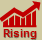 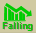 MS River at Ark City
MS River at Memphis
MS River at Natchez
MS River at Vicksburg
MS River at Greenville
MS River at New Orleans
MS River at Baton Rouge
Current: 24.7’
Current: 14.1’
Current: 45.2’  ACTION
Current: 36.9’
Current: 35.6’
Current: 12.7’
Current: 32.9’  ACTION
Slow falls over the next several days
Falls for one more day and minor rises the next several days
Slow falls over the next several days
Slow falls over the next several days
Forecast:
Forecast:
Forecast:
Forecast:
Forecast:
Forecast:
Forecast:
Slow falls over the next several days
Slow falls over the next several days
Slow falls over the next several days
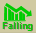 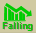 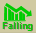 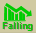 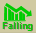 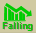 Morganza Location
Bonnet Carré Location
NWSLMRFC
@NWSLMRFC
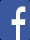 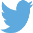